Jak nagrywać dźwięk i dodać nagranie do prezentacji PowerPoint
Aleksander Trzeciak
Gdańsk, 11.03.2021


https://creativecommons.org/licenses/by/4.0/deed.pl
Nagranie dźwięku z poziomu programu PowerPoint
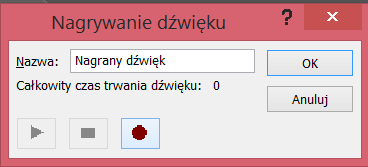 Klikamy, aby rozpocząć nagranie
Nagranie dźwięku z poziomu programu PowerPoint
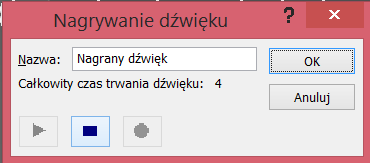 Pojawi nam się ikonka głośnika
Klikamy, aby zakończyć nagranie
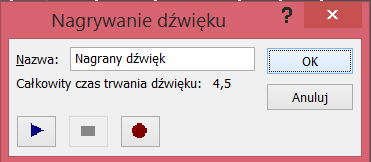 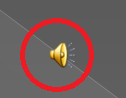 Klikamy, aby zapisać nagranie
Dodawanie dźwięku do prezentacji – odtwarzanie automatyczne vs „po kliknięciu”
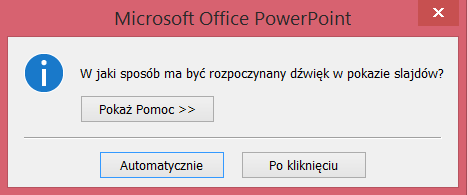 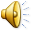 Kliknij tutaj
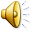 Dodawanie dźwięku do prezentacji – odtwarzanie automatyczne vs „po kliknięciu”
podczas edytowania naszej prezentacji możemy dowolnie zmieniać w jakim czasie ma się odtwarzać dźwięk
W tym celu klikamy ikonkę głośnika reprezentującą wybrany przez nas dźwięk lewym przyciskiem myszy
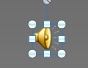 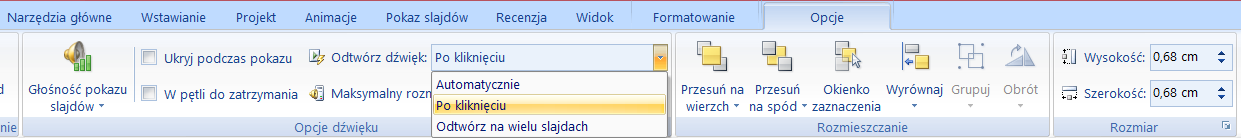 w górnej części programu pokazuje się nam okno opcji, w którym możemy zmienić ustawienia dźwięku
Podziękowania dla autora
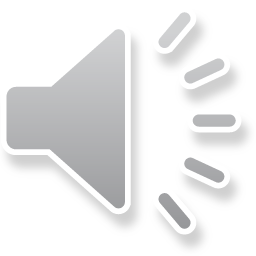